Introduction to the MedicalTerminology
Dr.Bushra Al-Tarawneh
1
دفعة 2019
2
Basic Elements of a Medical Term
Most medical terms are derived from Greek and Latin language. (Thus, two different roots may have the same meaning. For example, the Greek word dermatos and the Latin word cutane both refer to the skin). 

A medical word consists of some or all of the following elements:
Medical roots
Combining Form
Prefix
Suffix
.
3
1-Term Root
It is the main part or foundation of the medical term and contains its primary meaning.
Greek roots are used to build words that describe a disease, condition, treatment, or diagnosis. 
Latin roots are used to build words that describe anatomical structures. 

It can appear at the beginning of a word, after a prefix, before a suffix, or between a prefix and a suffix. 

All terms have at least one word root. 

A word root may be used alone or combined with other 
        elements to form a complete word.
i.e. SPEAK (word root) + ER (suffix) = SPEAKER (complete word)
4
Medical Root Examples
“stomat” means mouth (Greek)
“or” means mouth (Latin)
“dermat” means skin (Greek)
“cutane” means skin (Latin)
“nephr” means kidney (Greek)
“ren” means kidney (Latin)
“angi” means blood vessel (Greek)
“vascul, vas” means blood vessel (Latin)
“encephal” means brain (Greek)
“cerebr” means brain (Latin)
“cardi” means heart (Greek)
“cordi” means heart (Latin)
5
2-Combining Form:
A combining form is created when a word root is combined with a vowel. The vowel, known as a combining vowel, is usually an o, but sometimes it is an i.
The combining vowel is necessary to make the pronunciation of word roots easier.
The combining vowel has no meaning of its own, but enables two word elements to be connected.
A combining form is presented as word root/vowel (such as gastr/o).

i.e.   gastr / o    pronounced GASTRO.
Word root
Combining vowel
6
When a word has more than one root, a combining vowel is used to link the root to each other.


i.e.   osteoarthritis           
                                           
                                               oste/ o / arthr/ itis
Slashes separate elements
Word root
suffix
Combining vowel
Word root
7
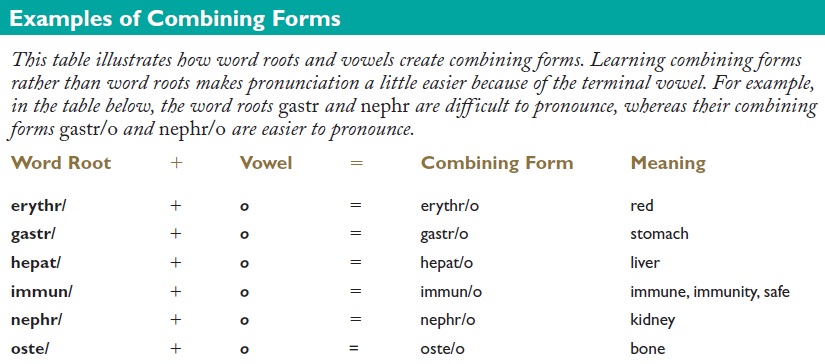 8
3-Suffix :
A suffix is composed of one or more letters added to the END of a word root or combining form to modify its meaning.
By adding a suffix to the end of a word root, we create a noun or adjective with a different meaning.
In medical terminology, a suffix usually describes a pathology (disease or abnormality), symptom, surgical or diagnostic procedure, or part of speech.
Many suffixes are derived from Greek or Latin words.
Changing the suffix changes the meaning of the medical term.
9
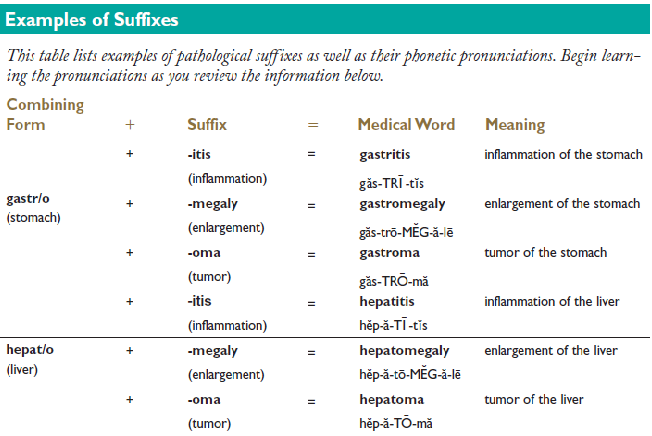 01 تشرين الأول، 19
10
Building Medical Words
There are three basic rules for building medical words.
Rule #1
A word root links a suffix that begins with a
vowel.

Rule #2
A combining form (root  o) links a suffix that
begins with a consonant.

Rule #3
A combining form links a root to another root to form a compound word. This rule holds true even if the next root begins with a vowel, as in osteoarthritis.
Keep in mind that the rules for linking multiple roots
to each other are slightly different from the rules for
linking roots and combining forms to suffixes.
11
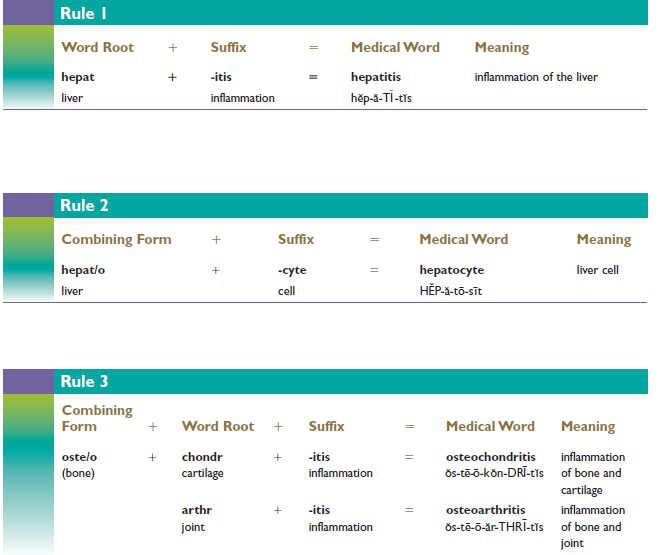 01 تشرين الأول، 19
12
Meanings of certain suffixes
The suffixes
-scope   (instrument to view)
-rrhexis  (rupture)
-rrhea    (excessive flow or discharge)
-toxic  ( poison)
-stenosis ( narrowing, stricture)
-trophy  (nourishment)
-pathy  (disease)
-cele   (hernia)
  All begin with a consonant, therefore a combining vowel must be used between the word root and the suffix.
13
The suffixes

-algia    (pain)
-edema  (swelling)
-uria    (urine, urination)
-osis   (abnormal condition)
-ectomy    (excision)

These suffixes begin with a vowel, therefore a combining vowel is NOT used between the word root and the suffix.
14
4-Prefix
A prefix is a syllable or syllables attached to the beginning of a word or word root to alter its meaning or create a new word. 
Not all medical terms have a prefix. 
The prefix usually indicates a number, time, position, direction, or negation (absence). Many of the same prefixes used in medical terminology are also used in the English language.
Epi-  (above)
hemi- (half)
bi- (two)
tri- (three)
mono- (one)
Hypo- (under)
para- (beside)
Intra – ( within)
Endo- ( within)
Ecto – (outside)
Anti- (against)
Hyper- (excessive)
Pre- (before)
Post-  (after)
Homo-   (same)
 Hypo-    (under)
Hetero-   (different)
Eu- ( normal)
Dys-  (painful)
Brady-  (slow)
Epi-  (above))
inter- (between)
retro- (behind)
macro- (large)
micro- (small)
multi- (much)
ab- (away from)
ad – ( within)
Endo- (toward)
circum– (around)
15
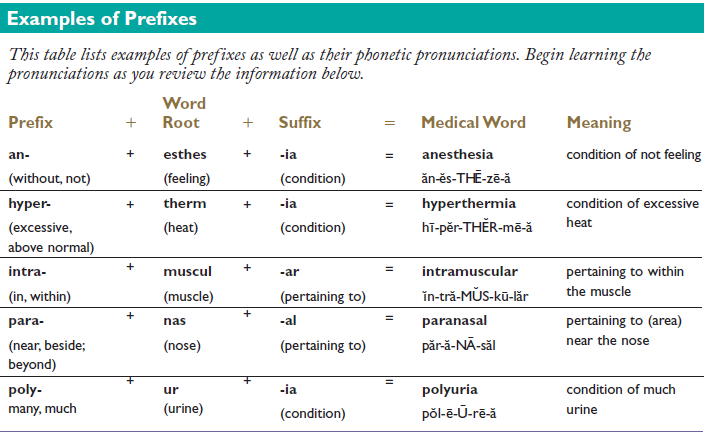 16
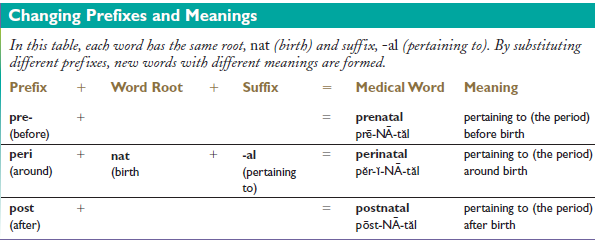 01 تشرين الأول، 19
17
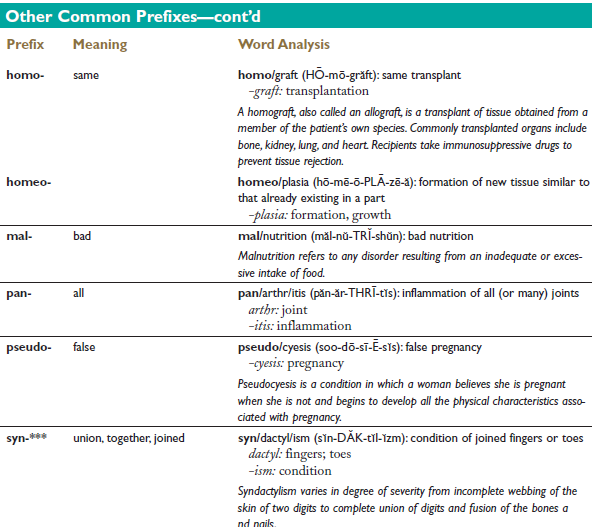 01 تشرين الأول، 19
18
Interpretation of a medical term
The understanding of a medical term is achieved by breaking the medical term down; then building it up. i.e.;
Define the suffix, or last part of the word.
Define the first part of the word (which may be a word root, combining form, or prefix).
Define the middle parts of the word.
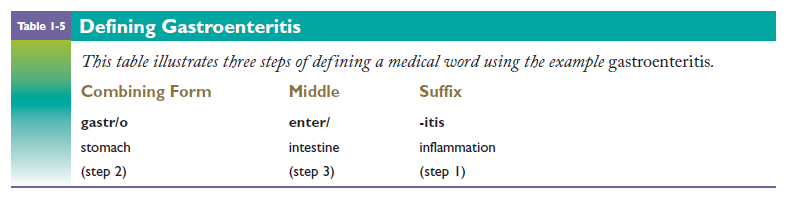 19
Interpretation of a medical term (cont.)
Examples:
Acrocyanosis
Acr (word root = extremities)
cyan (word root = blue)
/ o / = combining vowel
- osis (suffix = condition)
Hence, Acrocyanosis = a condition characterized by blue extremities

Osteopathology
Oste (word root = bone)
patho (word root = disease)
/ o / = combining vowel
- logy (suffix = the study of)
Hence, Osteopathology = the study of bone diseases
01 تشرين الأول، 19
20
Hypoinsulinemia

Hypo / insulin / emia
Notice that there is no combining vowel in this word because the prefix ends with a vowel and the suffix begins with a vowel.
Prefix
suffix
Word root
LOW
INSULIN
BLOOD
21
Plural words
Are formed by adding or substituting another vowel or syllable at the end of a word (i.e. suffix).
Examples
 macula – the plural is maculae
 adenoma – the plural is adenomata
 glomerulus – the plural is glomeruli
 pelvis – the plural is pelves
 ovum – the plural is ova
 spermatozoon – the plural is spermatozoa
01 تشرين الأول، 19
22
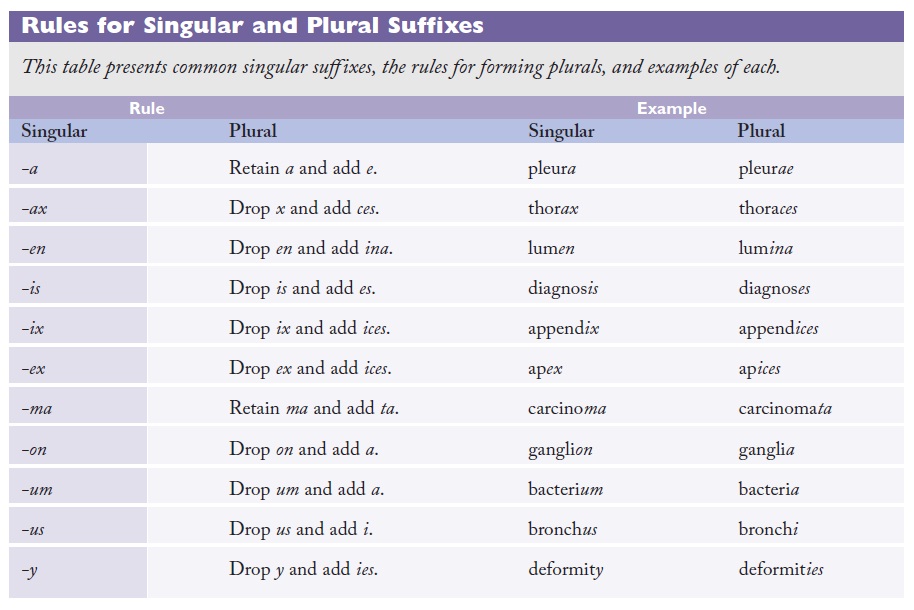 01 تشرين الأول، 19
23
Eponyms
Eponyms are medical terms derived from the name of a person. Many procedures and tests are also named after the person who invented or perfected them.

Examples of diseases;
Addison’s disease
Alzheimer’s disease
Cushing’s disease
Parkinson’s disease
Stokes-Adam’s syndrome
01 تشرين الأول، 19
24
Eponyms (cont.)
Examples of body parts;
Bowman capsules
Cowper’s glands
Wernicke’s center or area

Examples of procedures;
Allen’s test (a test for patency of radial or ulnar arteries and the blood supply to the hand)
Belsey Mark IV operation (a procedure to correct gastroesophageal reflux)
Heimlich maneuver (a technique for removing foreign objects from the airway of a choking victim

Examples of tools;
Foleys catheter
Swan-Ganz catheter
Hegar dilators
Shirokar ligature
01 تشرين الأول، 19
25
Acronyms
Acronyms are medical abbreviations. They are used very frequently in medicine. They boost efficiency as long as they are used intelligently.  

Examples;
ACE  (angiotensin converting enzyme)
ACTH  (adrenocorticotropic hormone)
AIDS  (acquired immune deficiency syndrome)
ALP  (Alkaline phosphatase)
HDL  (high density lipoprotein)
Hys  (hysterical)
Hx  (history)
MI  (myocardial infarction)
RBC  (red blood cells)
RBBB  (right bundle branch block)
RTA  (road traffic accident)
Rx  (prescription, pharmacy)
TB  (tuberculosis)
01 تشرين الأول، 19
26
Pronunciation Guidelines

•For ae and oe, only the second vowel is pronounced.
Examples are bursae, pleurae, and roentgen.

• The soft sound of S and J are given to C and G, respectively, before e, i, and y in words of Greek or Latin origin.
Examples are cerebrum, circumcision, cycle, gel, gingivitis, giant, and gyrate.

• Before other letters, c and g have a hard sound.
Examples are cardiac, cast, gastric, and gonad.

• The letters ch are sometimes pronounced like k.
Examples are cholesterol, cholera, and cholemia.

•When pn appears at the beginning of a word, p is silent and only n is pronounced.
Examples are pneumonia and pneumotoxin.
27
.When PN appears in the middle of a word, p and n are pronounced.
Examples are orthopnea and hyperpnea.

•When PS appears at the beginning of a word, p is silent and only s is pronounced.
Examples are psychology and psychosis.

•When forming the final letter(s) of a word, e and es are commonly pronounced as separate syllables.
Examples are syncope, systole, and nares.

•When i appears at the end of a word (to form a plural), it is pronounced eye.
Examples are bronchi, fungi, and nuclei.

•All other vowels and consonants have normal English sounds.
28